Международный день птиц в группе №11 «Вишенки»
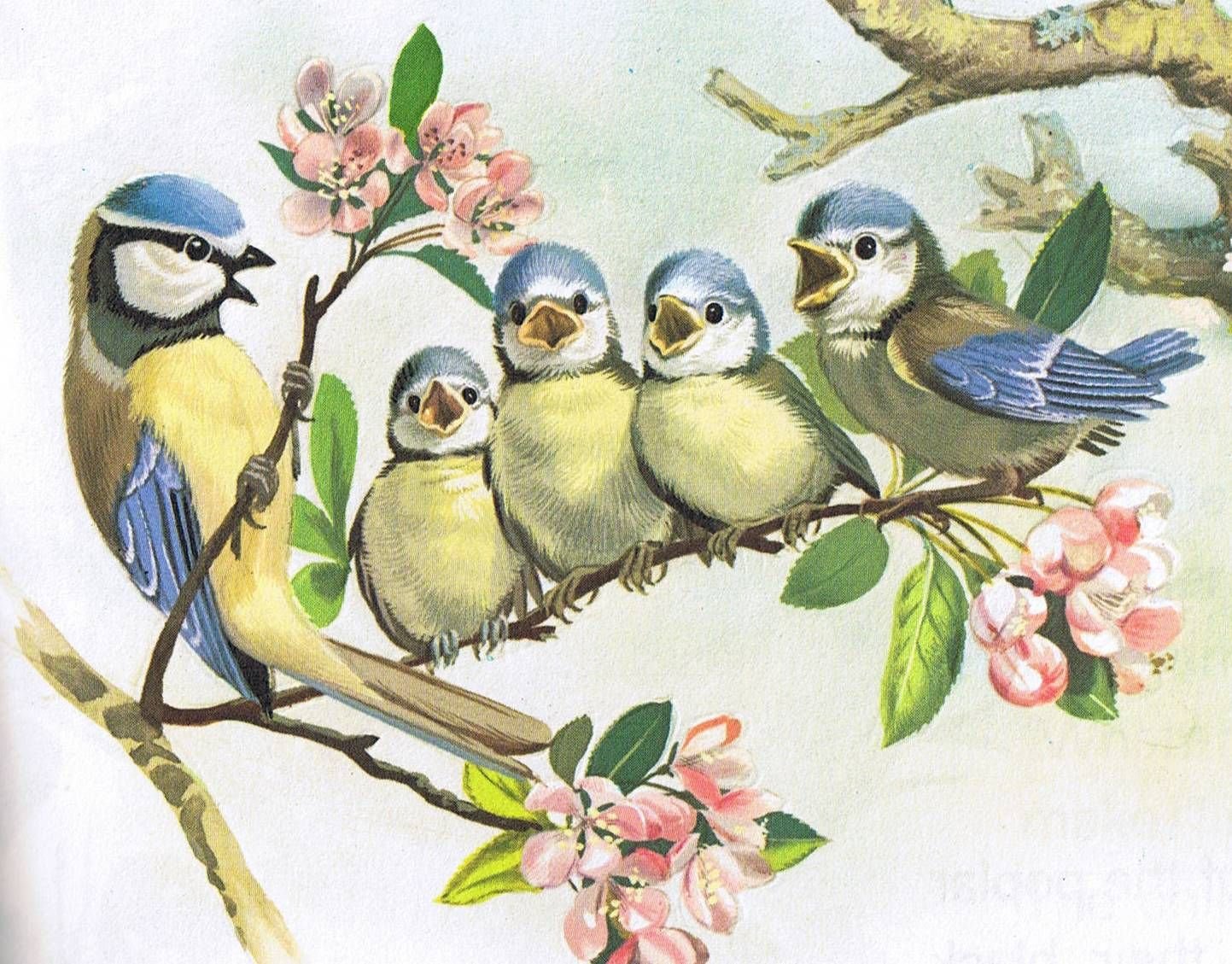 Цели:  - вызвать у детей интерес к лепке съедобных кондитерских и кулинарных изделий из сдобного теста для угощения;- учить формовать изделия вручную скульптурным способом;- активизировать приемы декорирования лепных образов;- закрепить знания детей о перелётных и зимующих птицах их образе жизни, о связи с окружающей средой; - воспитывать эмоционально-положительное отношение к птицам и любовь к природе.
Задачи:    закрепить представления детей о перелетных птицах, их образе жизни;обогащать предметный словарь названиями частей тела птиц;развивать умения составлять описательный рассказ о птицах;воспитывать бережное отношение к птицам, как части природы.
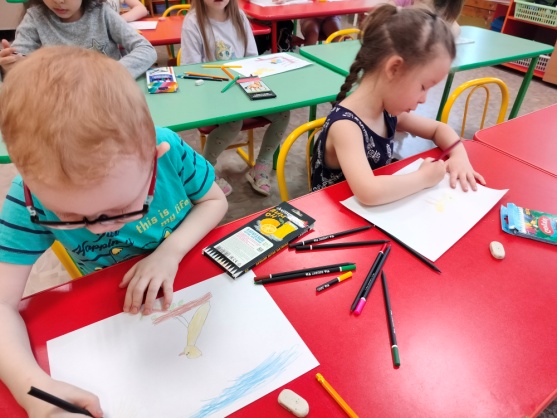 Ход мероприятия:
- Рисуем птиц, для понимания  того какие птицы весной возвращаются с теплых краёв
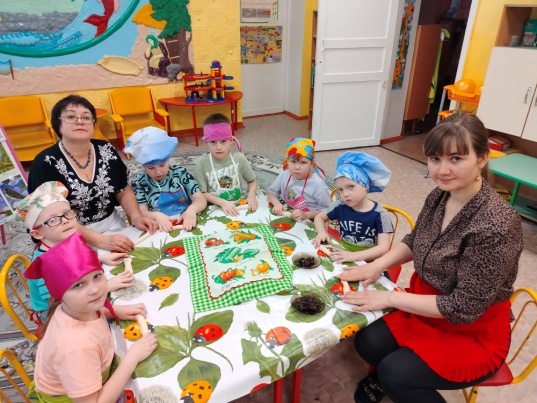 - Лепим вкусные дрожжевые булочки из постного теста. Что бы вызвать интерес  к жизни перелетных птиц
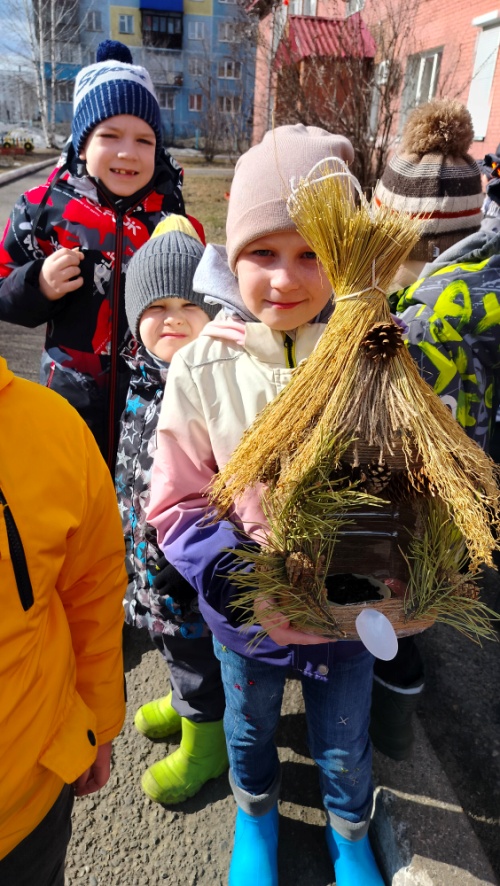 -устанавливаем  кормушку для птиц на нашем участке, воспитываем бережное отношение к птицам ,желание помогать им пережить им нехватку корма весной
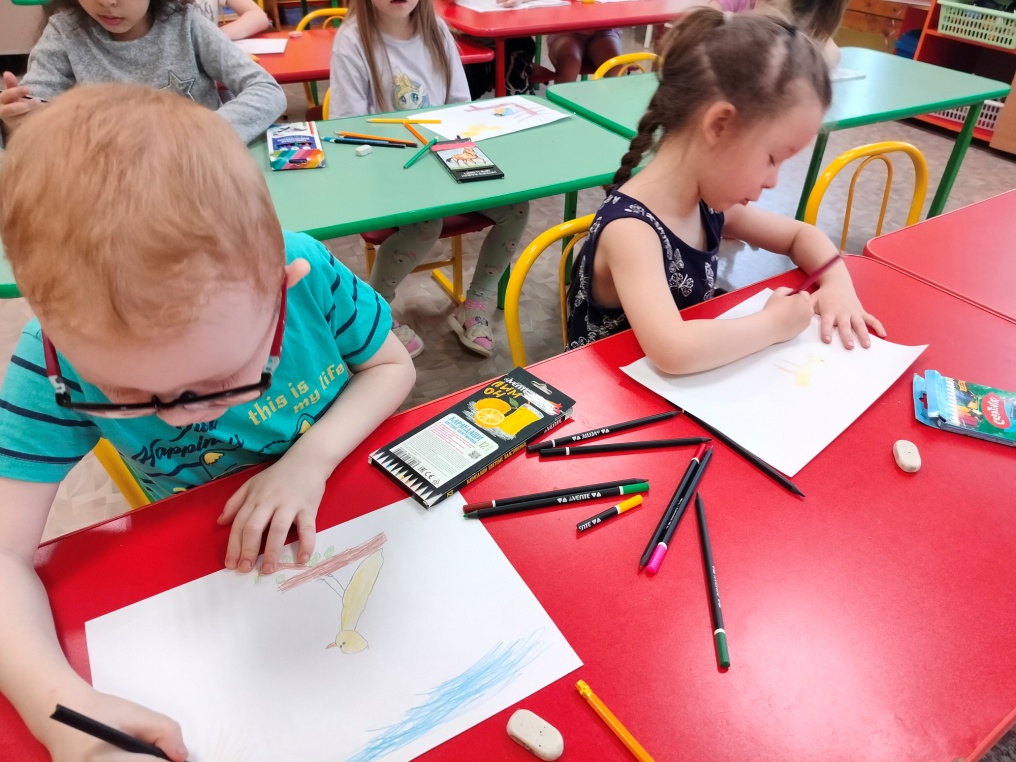 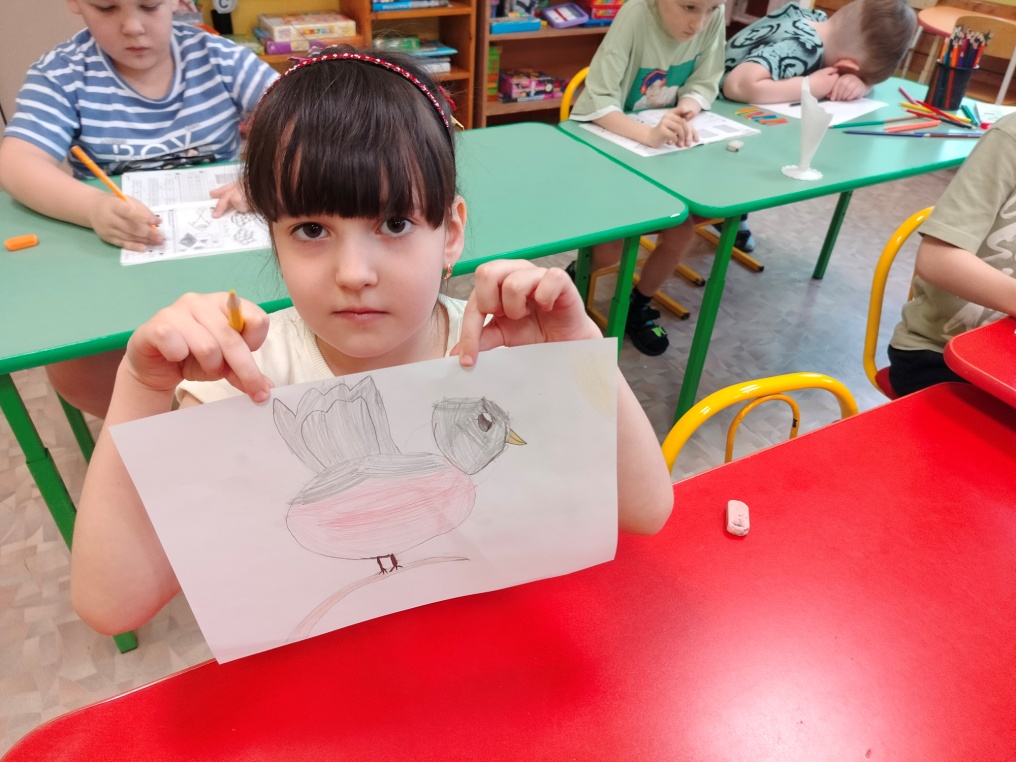 Рисуем наших пернатых друзей
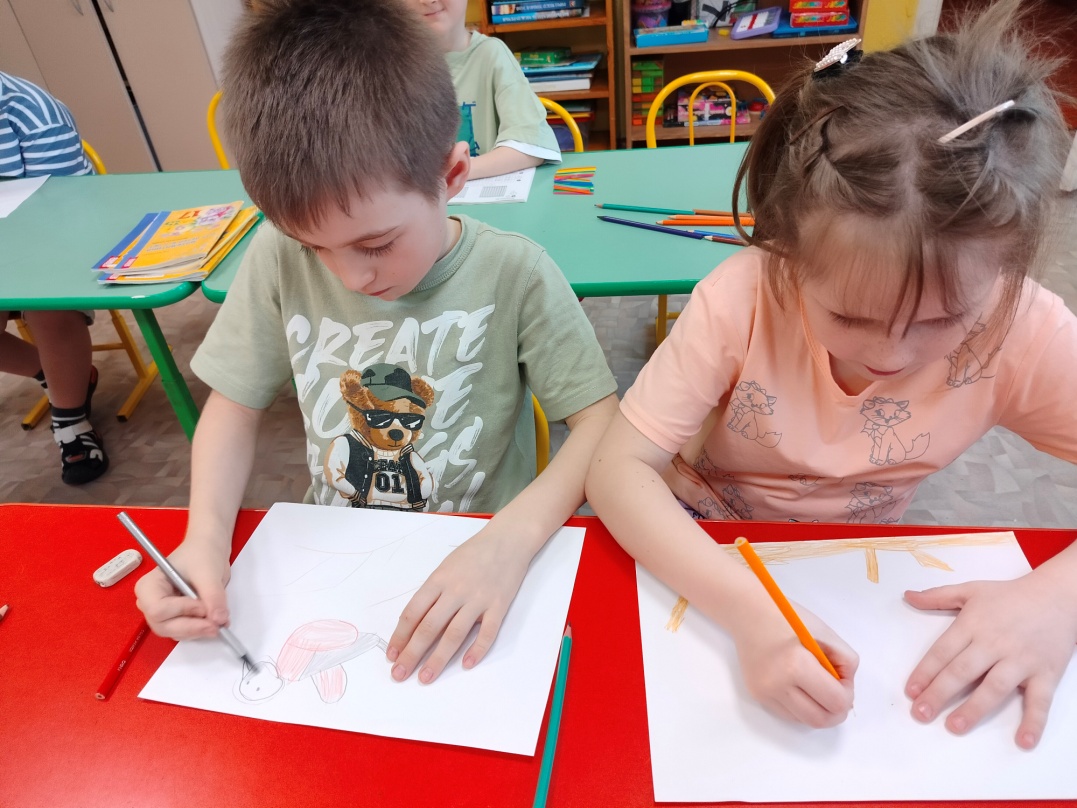 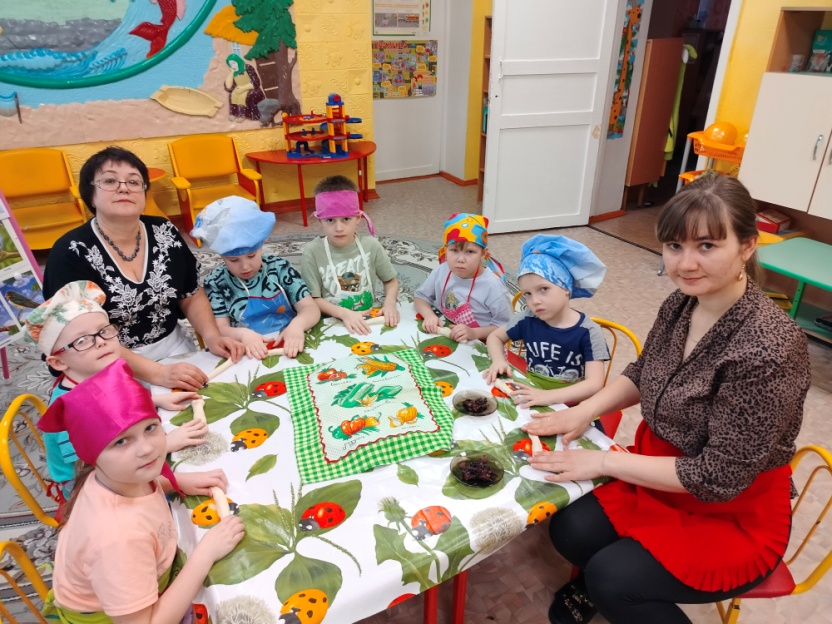 Вкусные булочки жаворонки из постного дрожжевого теста
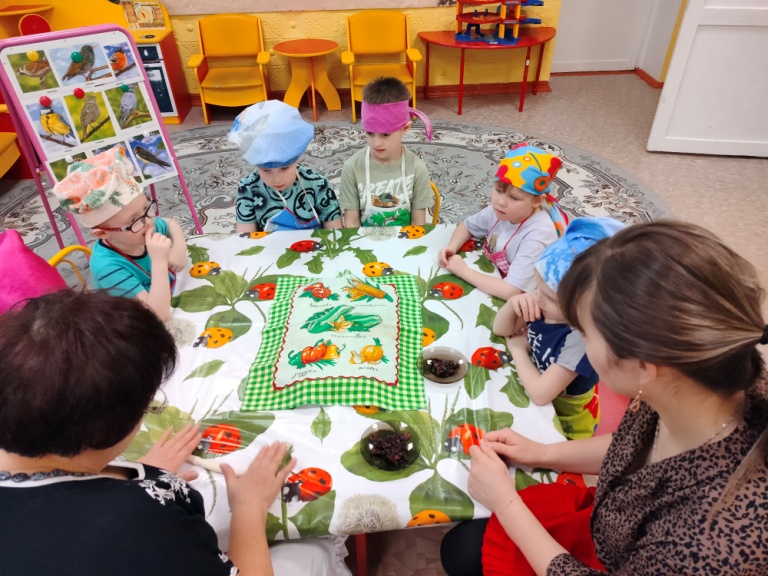 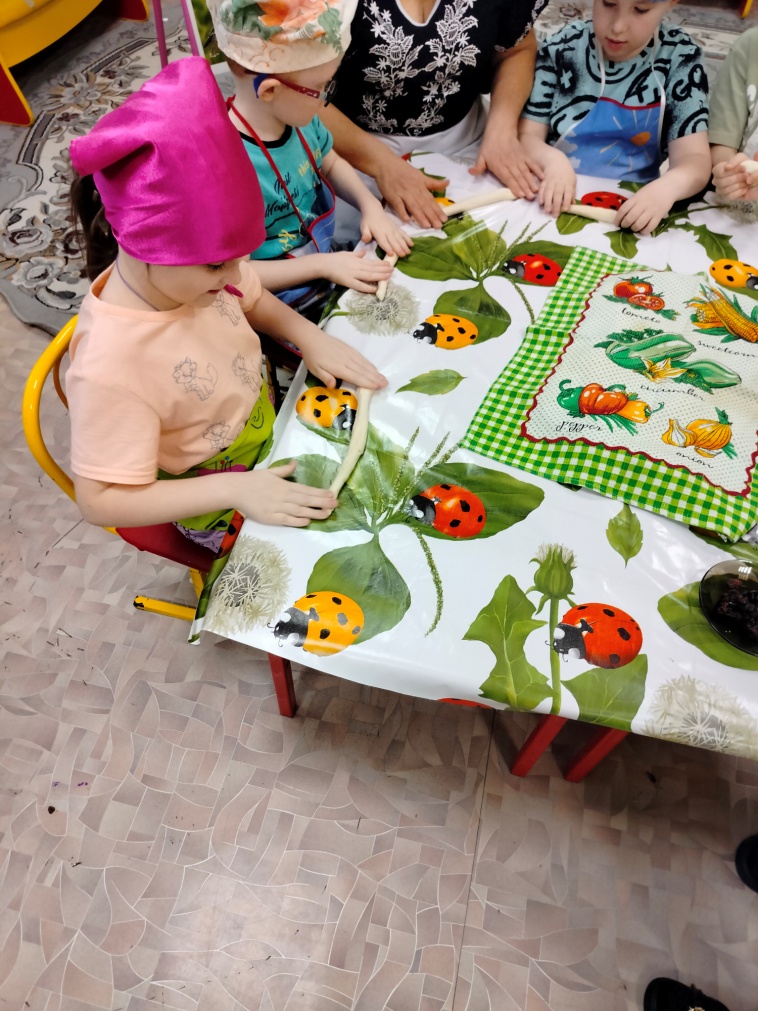 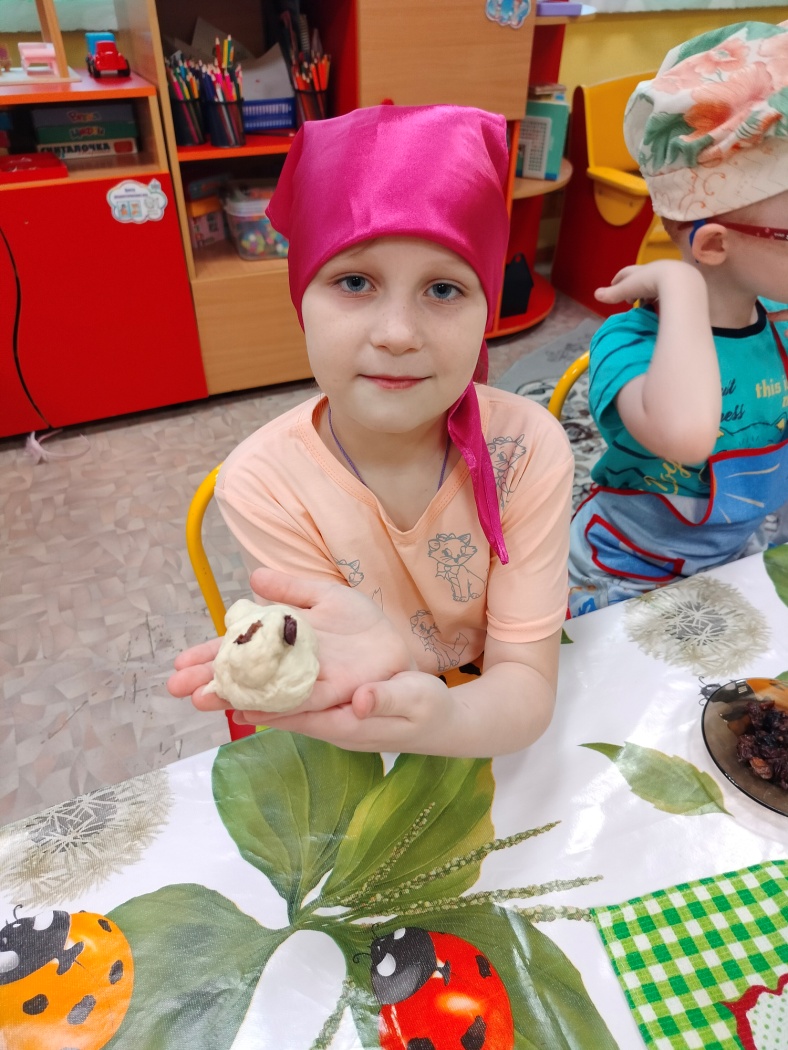 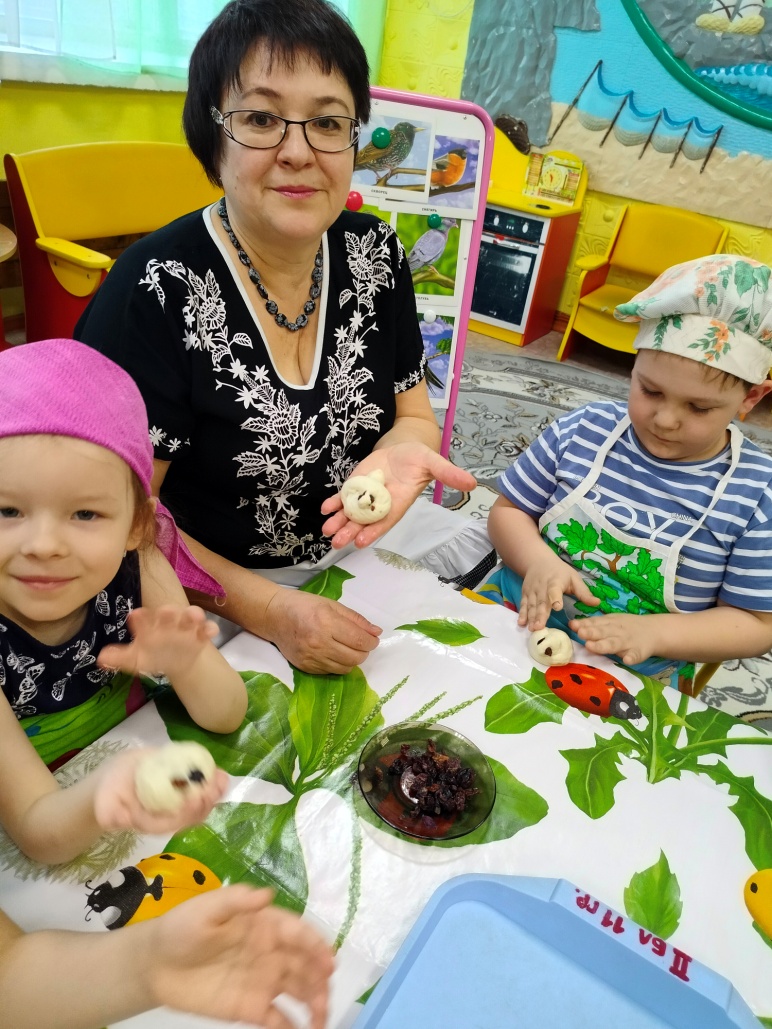 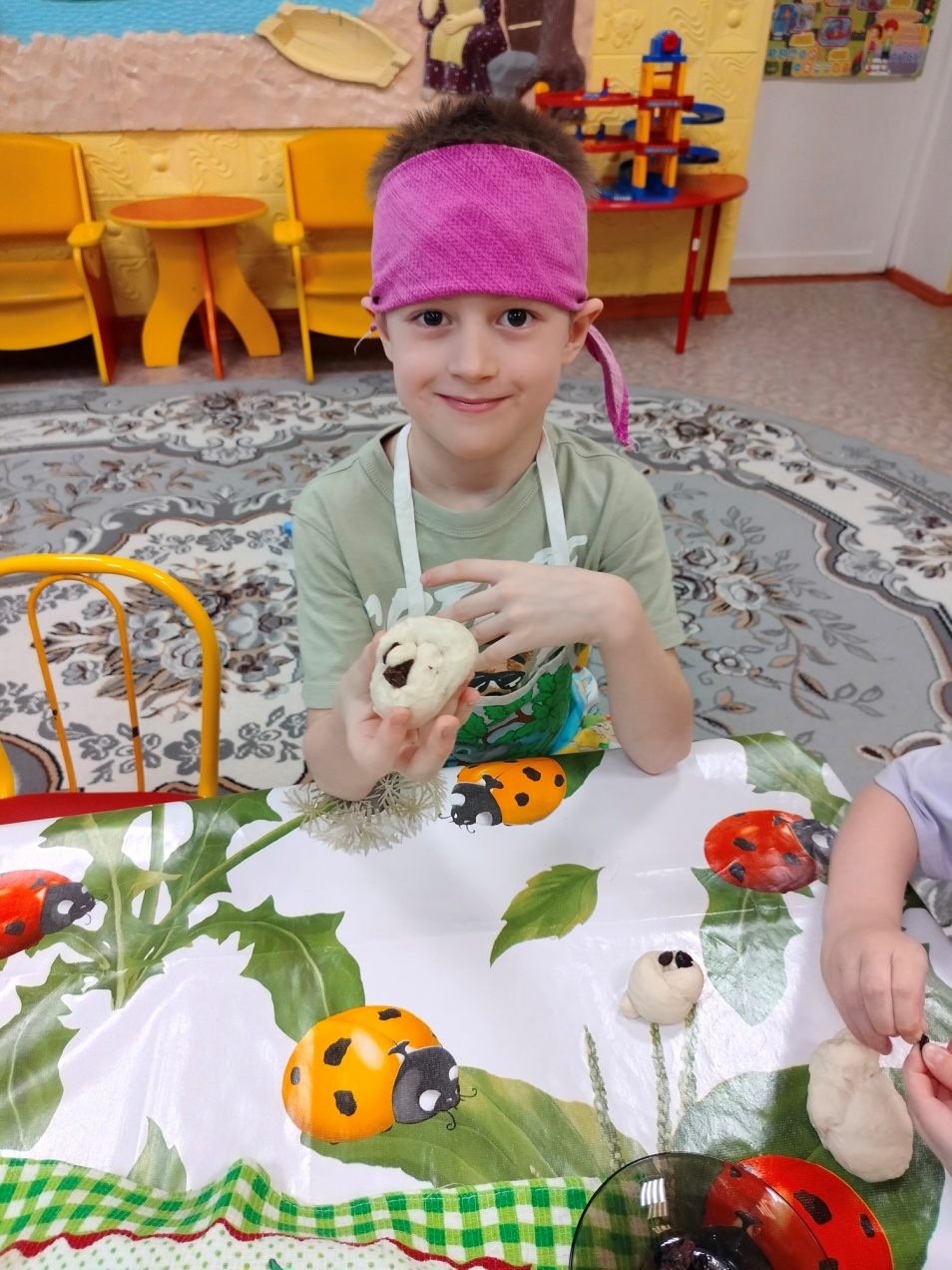 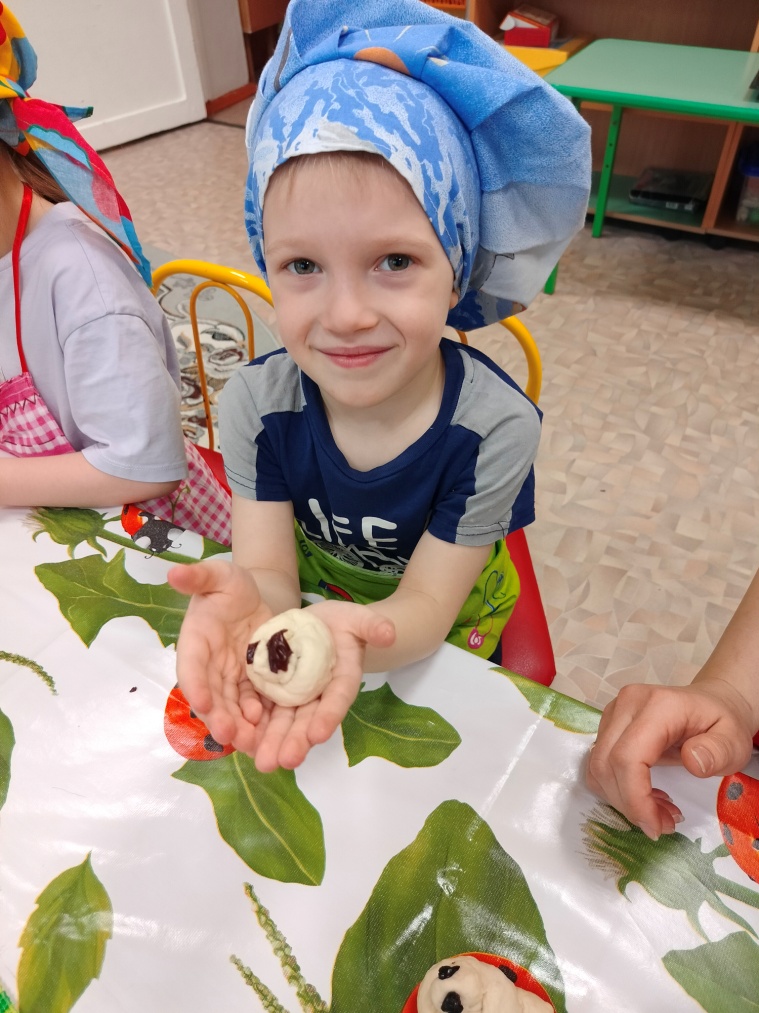 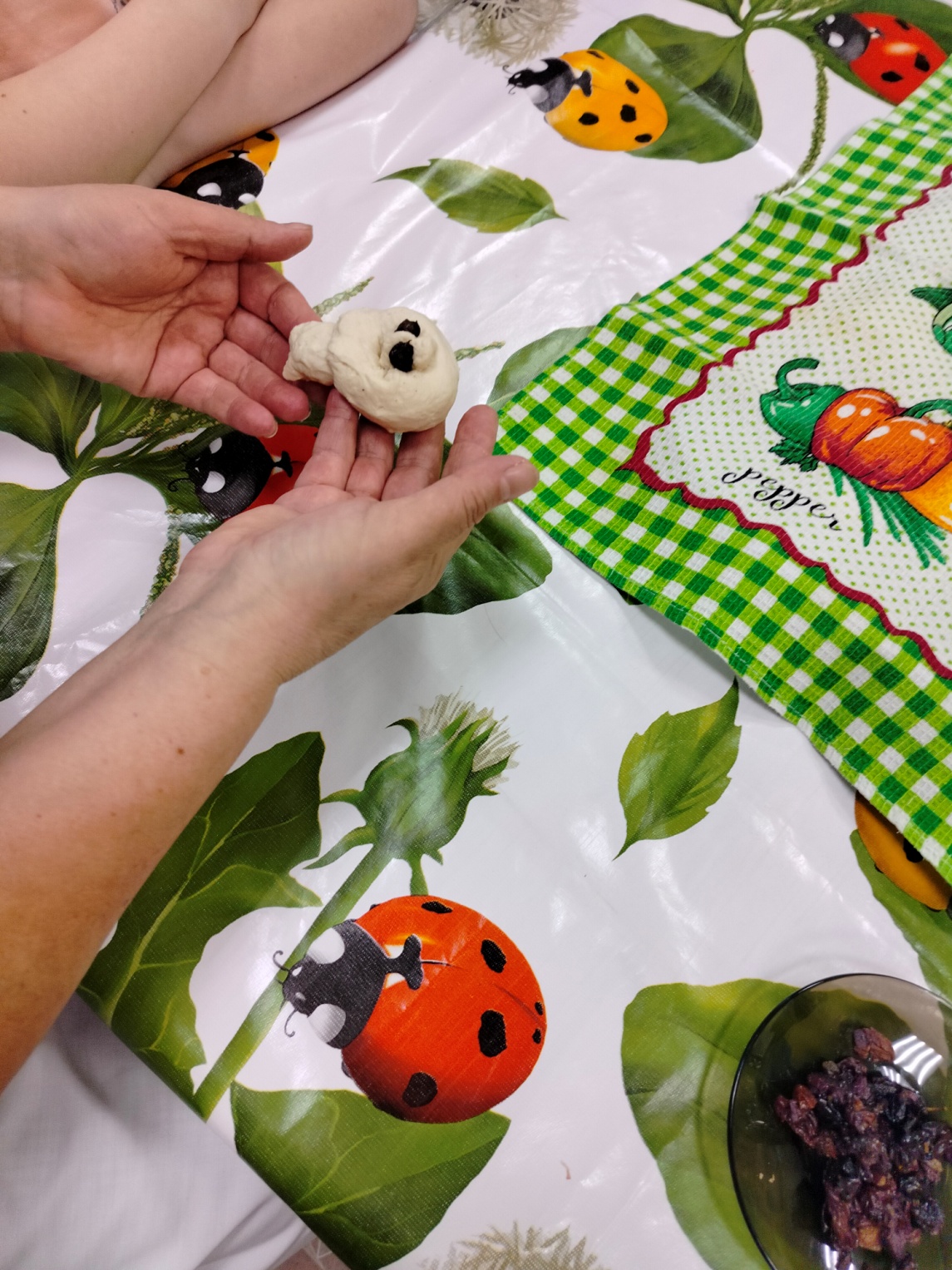 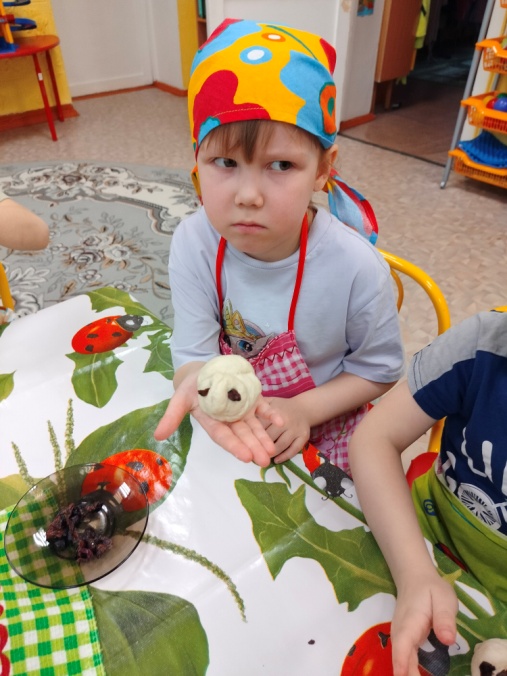 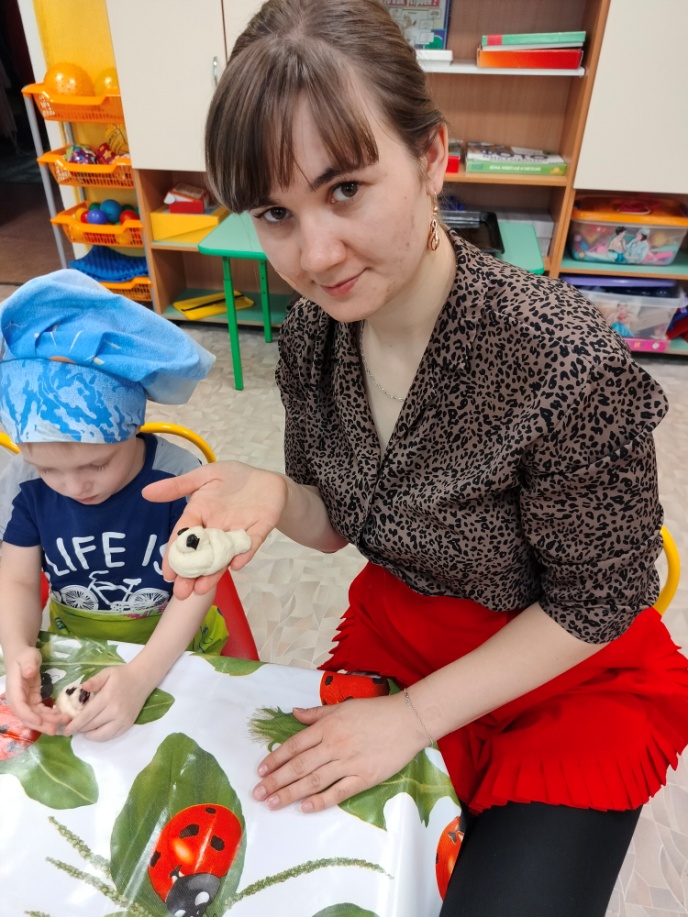 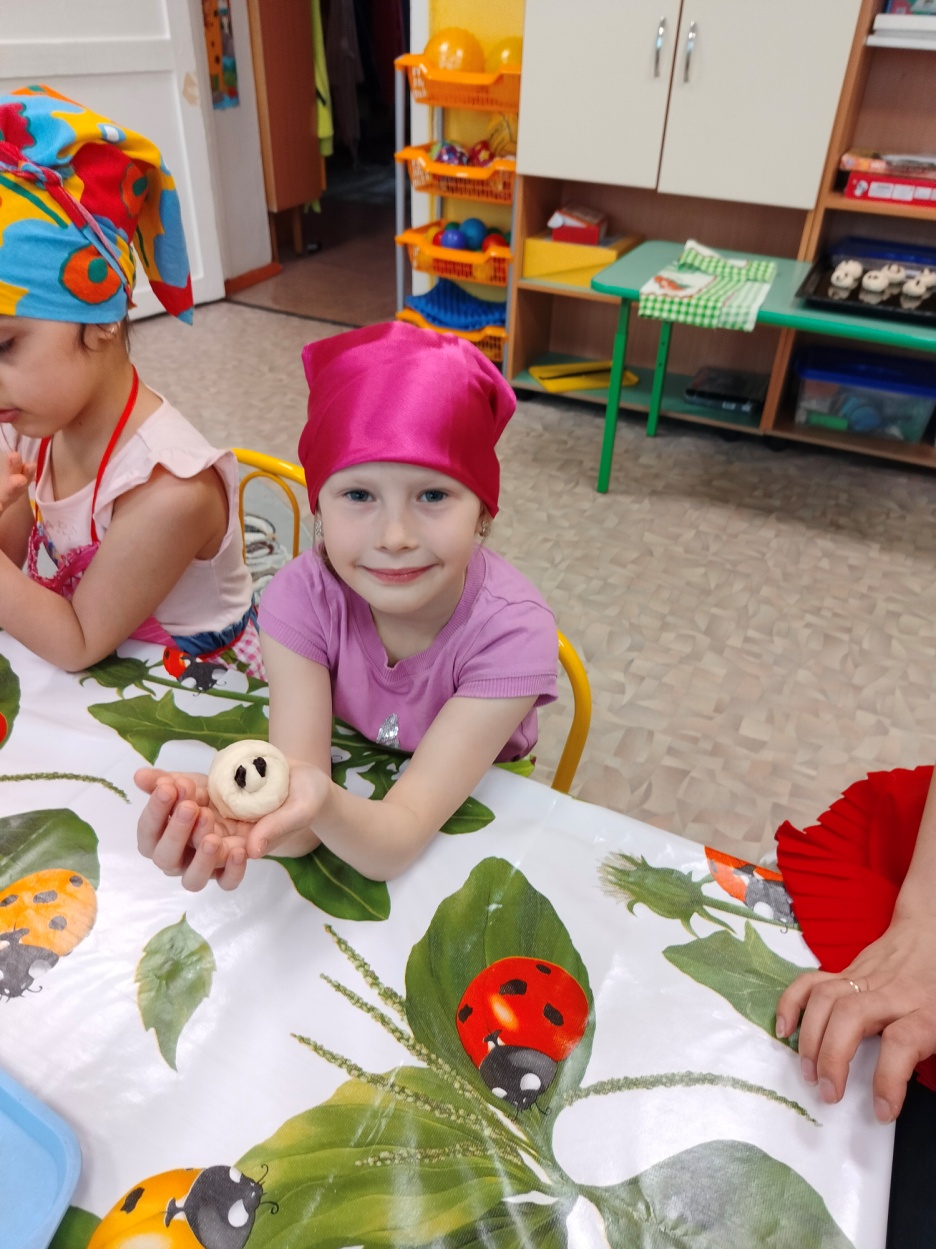 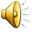 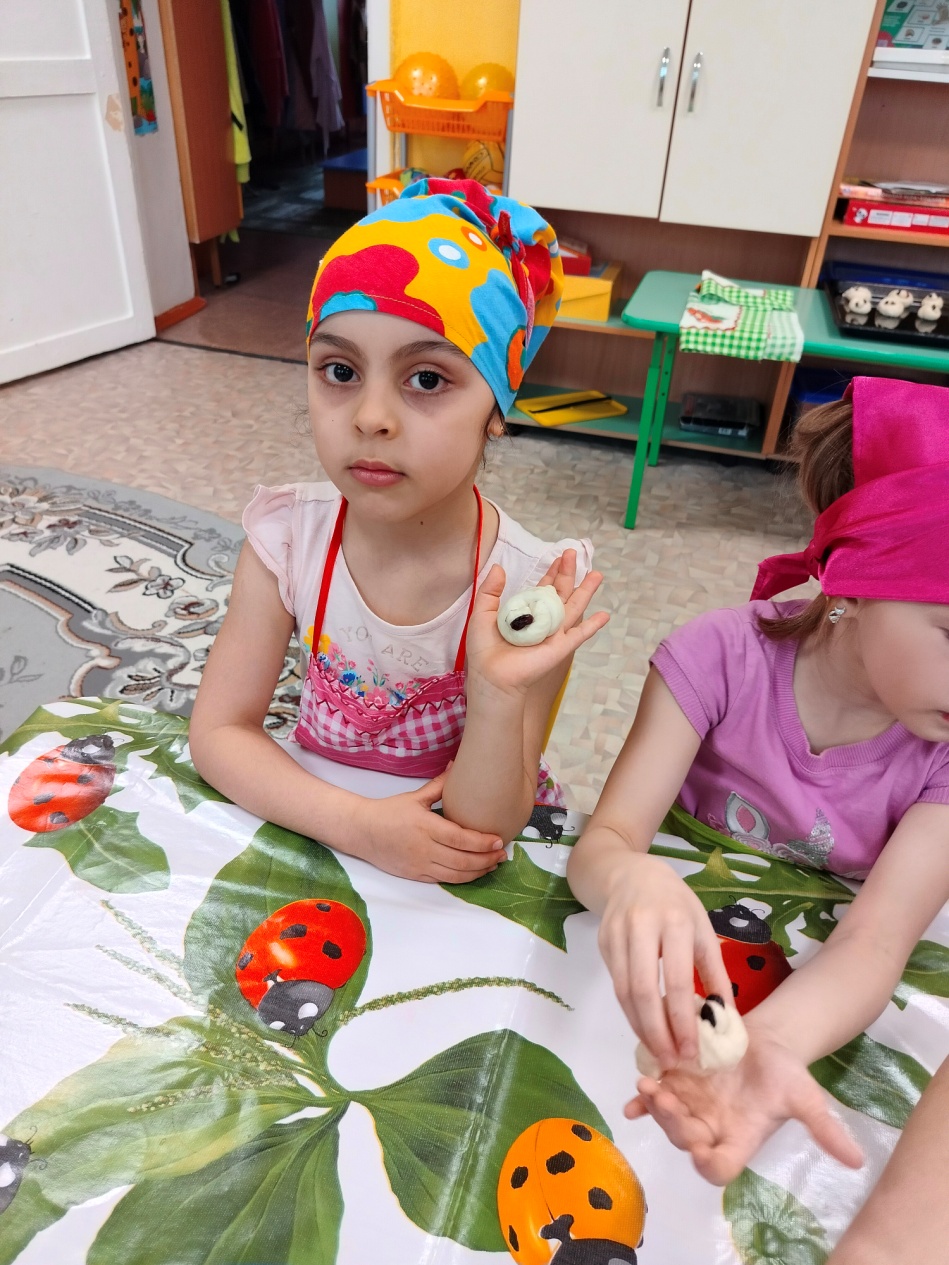 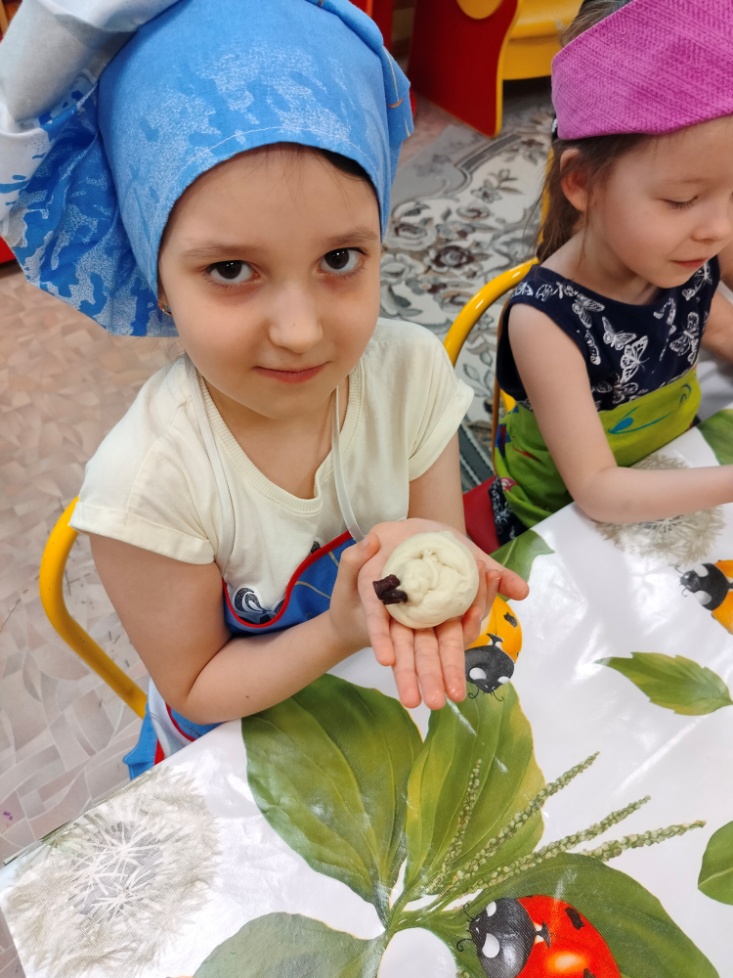 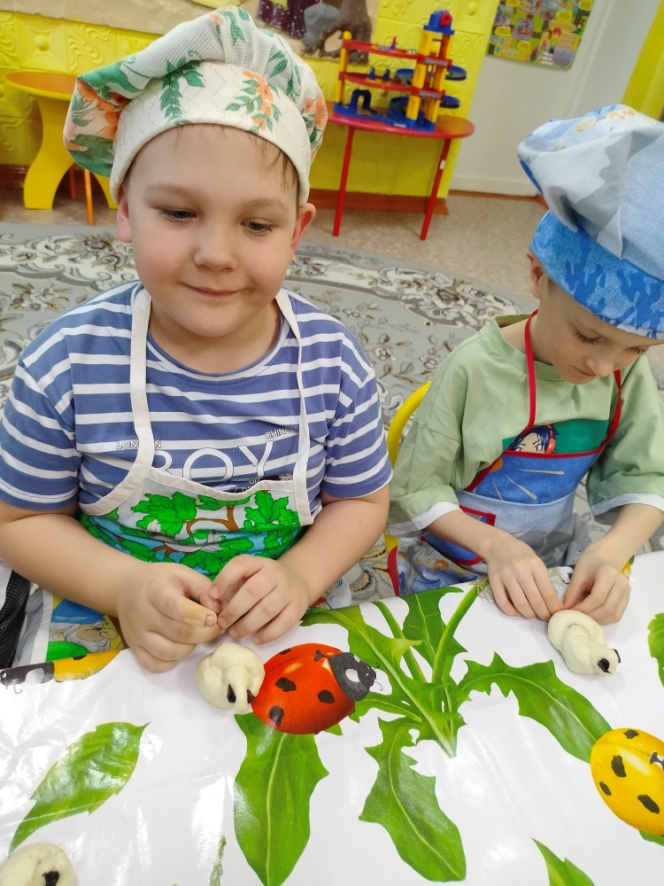 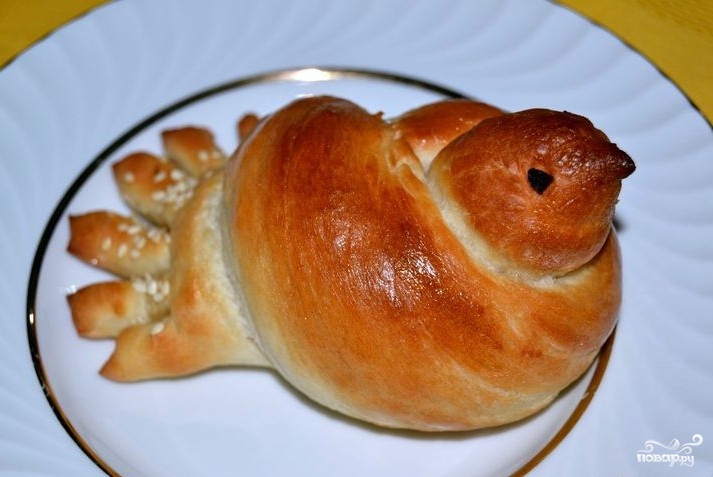 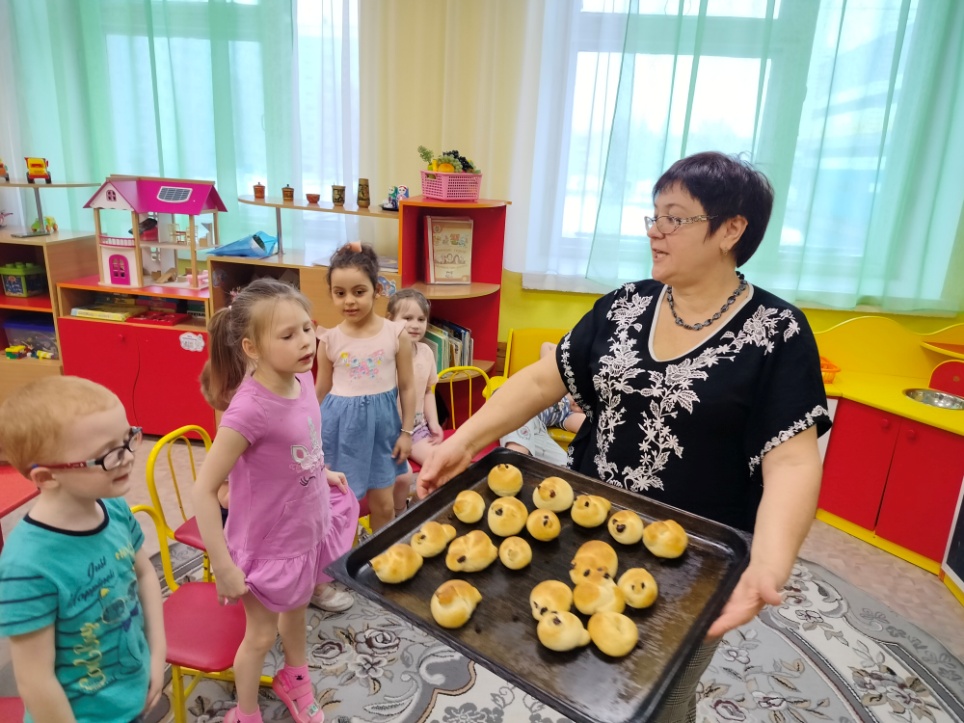 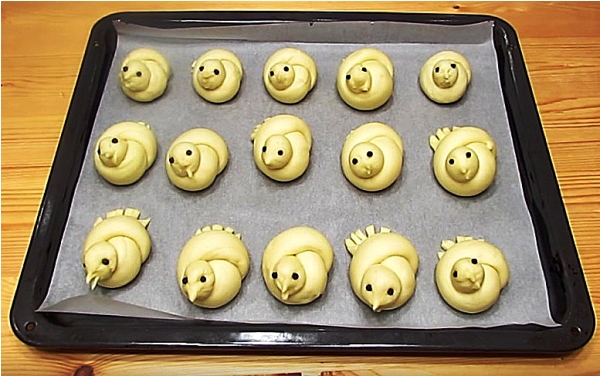 Весной вернулись перелетные птицы, а корма для них мало. Поэтому мы сделали для птиц кормушку  и повесили её на нашем участке. И каждый день приносим угощения для них
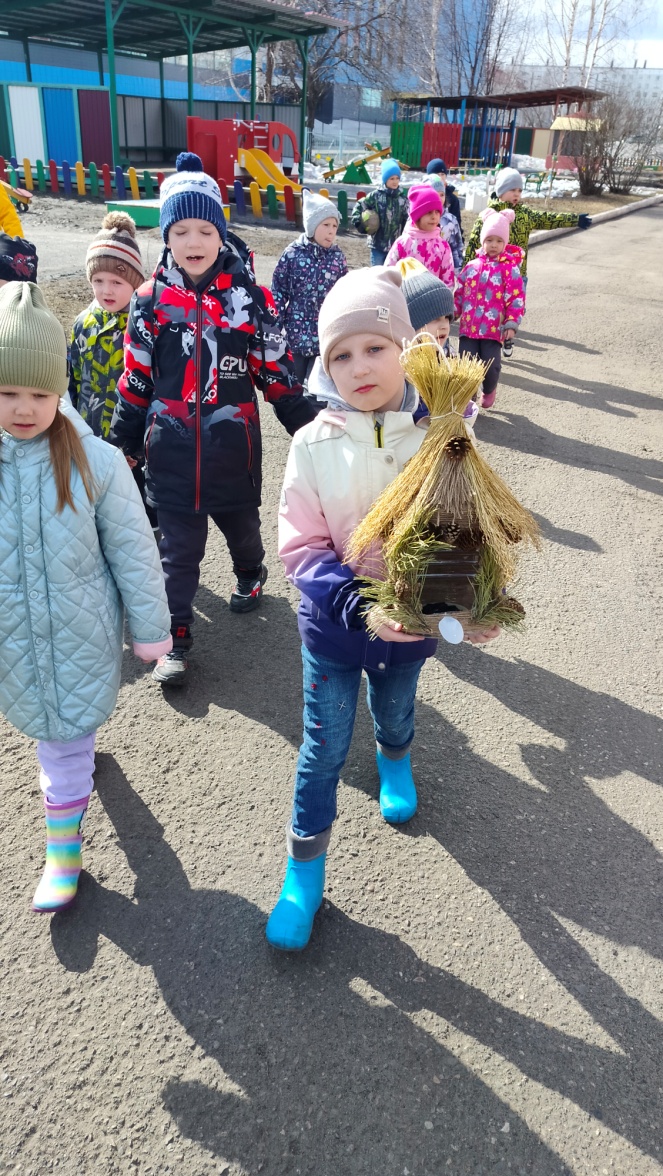 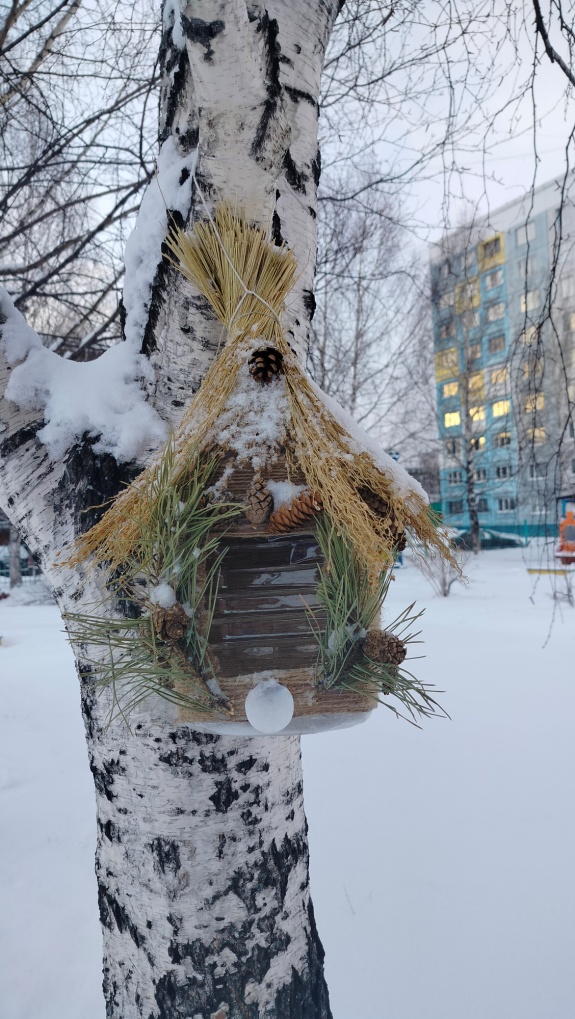 Спасибо за просмотр
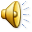 Презентацию выполнили:Урбанович Евгения ЮрьевнаЛаврова Валентина Ивановна